２．ディジタル信号とアナログ信号
２．１　A/D変換
２．２　標本化定理
２．３　D/A変換
２．４　昨今のA/D変換とD/A変換
２．５　標本化定理についての留意点
２．１　Ａ／Ｄ変換（１）音の伝送・処理とディジタル信号処理
A/D変換
D/A変換
ディジタル信号
（電気または光）
ディジタル信号
（電気または光）
伝送・処理
電気信号（アナログ）
電気信号（アナログ）
スピーカ
マイク
内部状態
(制御信号・命令）
音
音
Ａ／Ｄ（Analog to Digital）変換処理の手順
アナログ信号入力
　標本化(サンプリング)
　量子化
　ディジタル信号出力
（２）標本化（サンプリング)
Ts
X(t)
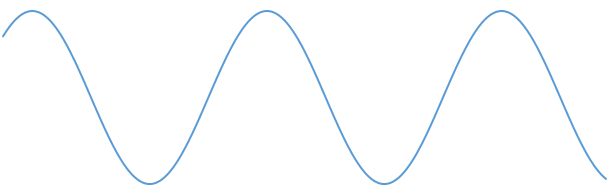 t
0
6Ts
3Ts
5Ts
2Ts
Ts
4Ts
7Ts
標本化	：一定周期でアナログ信号を抽出すること
赤丸(  )	：標本化したアナログ信号＝離散（時間）信号 X(nTs)
Ts	：標本化周期（またはサンプリング間隔）
fs = 1／Ts	：標本化周波数（またはサンプリング周波数）
離散（時間）信号
x(3)
x(6)
Ts
x(0)
X(t)
x(1)
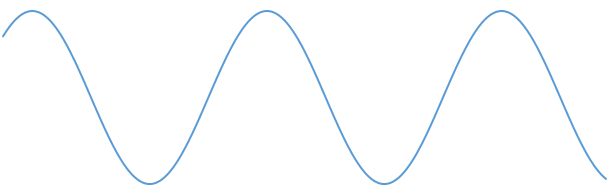 t
x(5)
x(2)
x(4)
x(7)
0
6
3
5
2
1
4
7
時間を整数化（Tsを単位とする）→ 整数 k や n で表現
アナログ時間 t との対応　→ t = kTs
離散（時間信号）はアナログ信号（実数）の数列
（３）アナログ離散信号→ＰＡＭ信号（アナログ信号を整数化：量子化という）
離散（時間）＝実数の数列
　　　{ xa (0), xa (1), …，xa (k), …}
量子化
ディジタル信号（ＰＡＭ信号）＝整数の数列
　　　{ xd (0), xd (1), …，xd (k), …}
（４）量子化
量子化単位Δを決めて，その整数倍の値とする。
　　8ビット単位(0～255)         →	Δ = 1 / 256
　　16ビット単位(0～65,536）→	Δ = 1 / 65, 536
        一般にnビットのとき　　→ 	Δ = 1 / 2n=2－n
4Δ
3Δ
2Δ
1Δ
0
離散信号：xa (k) = { 1.3×Δ,  2.7×Δ,  3.4×Δ, …}
　　　　　　　　　         ↓            ↓             ↓     （四捨五入のとき）
ディジタル信号：xa (k) = {   1,          2,             3,         …}
（５）実用的なデータ形式
電話の場合8ビットだが，絶対値が小さいほどS/N比が悪くなるので，絶対値が小さいほど量子化単位Δを小さくする方法を採用している。

WAVファイルの場合，8ビットだがアナログの	+1.0を127にし，得られた結果に128を加算して正の整数として格納する。

音楽等のCDでは，16ビット，32ビットとして音質向上を図っている。

8ビットや16ビットであっても，計算途上の桁落ちや切捨てなどの演算誤差を避けるため，計算機内部では24ビット，32ビットとビット数を増やして演算したり，浮動小数点で演算を行うことが多い。
（６）量子化誤差
切捨てのとき



切上げのとき



四捨五入のとき
2
－2
－1
0
1
誤差　1.0
誤差　0.5
真値
誤差　1.0
－2
－2
－1
－1
0
0
2
2
1
1
真値
真値
誤差　－0.5
量子化誤差の確率密度関数
切捨てのとき



切上げのとき



四捨五入のとき
P(e)
P(e)
P(e)
1/Δ
1/Δ
1/Δ
平均
平均
誤差の平均 = ーΔ/2
e
e
e
0
ーΔ/2
Δ
Δ/2
0
ーΔ
0
－Δ/2
Δ/2
誤差の平均 = Δ/2
誤差の平均 = 0
量子化誤差の二乗平均と分散（その１）
切捨てのとき





切上げのとき
量子化誤差の二乗平均と分散（その２）
四捨五入のとき





まとめ
信号の最大電圧=10V, 最小電圧=－10Vを16ビットで表現するとき


　　　

	　Δ = 10/32,768 ≒ 300 〔μV〕
	【量子化誤差の実効値】

　　　　　　　　　　≒100 〔μV〕
量子化雑音と量子化単位Δ
ー10V
ー10V
0
216等分
ー32,768
32,768
量子化雑音とＳＮ比
16ビットで表現される最大振幅正弦波
　　　　　　　　　　　　　　　　　
　（正確には，振幅値は215ー1だが最後に近似値を求めるため簡単にする）
　正弦波信号のパワー（振幅の2乗の1/2)は　　

　量子化雑音のパワー（Pn = Δ 2/12)
Lビットの場合のＳＮ比
Lビットで表現される最大振幅正弦波

             (正確には振幅 2(L-1)ー1）
　　正弦波信号のパワー（振幅の2乗の1/2)は　　
　　量子化雑音のパワー（PN = Δ 2/12)
（７）ＡＤ変換時の注意点①過大入力
過大入力（オーバーフロー）のときのクリッピング
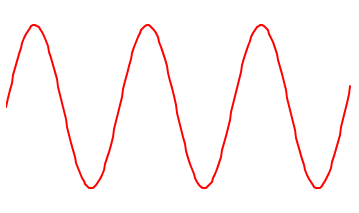 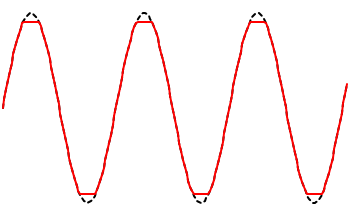 処理結果に重大な結果を及ぼすことがある。
　　　　⇒計測結果をグラフ表示して確認するとよい。
ステレオ入力端子を持つＰＣ等で音声入力するときはドライバの処理に注意
ステレオ入力端子を持つＰＣの場合
モノラル録音するときA/D変換器で最大1でクリッピングされたあと，LとRに0.5を乗じて加算
　　（Windows XPでは確実にこうなっている)
0.5
A/D変換
L
+
0.5
A/D変換
R
見かけ上，0.5でクリッピングされたような振る舞いをみせる。
②直流成分（バイアス）
信号の二乗和によるパワー計算や信号間の相関を計算する場合に重大な影響を及ぼす。
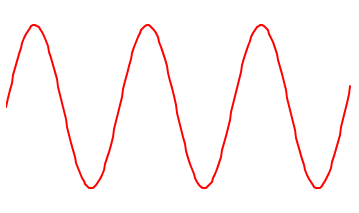 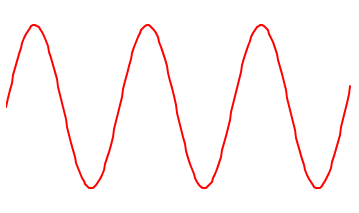 直流成分
無相関だった周波数成分に直流成分が加わると相関が出てくる
n1が大きければ，n2が大きいという相関関係が生じる。
n2
n2
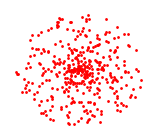 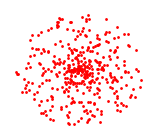 n1
n1
通常の信号処理では直流成分を除去しておくほうが無難
音声信号等では，たとえば平均値を全体から差し引く。

直流除去フィルタを持つA/D変換器やD/A変換器もある。

ただし，画像信号では直流成分が必要である。
③録音時の確認
録音前の背景雑音の確認
　　騒音，電磁波等による雑音，
　　聴こえない雑音
      （超低周波：30Hz以下，超高周波：20kHz以上）
　  （人によって最低可聴値が異なることに注意）
      （年齢により，2kHz以上が聴こえなくなることが多い)

録音後の確認
　　視聴
　　波形
　　スペクトルの確認
（８）ＰＣＭ化
ＰＣ等による信号処理では，ＰＡＭ信号のまま処理・格納する。

通信の場合，これを1／0のビット列に変換して伝送路に乗せる。ただし・・・
ＰＣＭ信号のＳ／Ｎ比
ビット数と信号対雑音比
ビット数Ｎ	レベル数２Ｎ	Sp／Nf
		　４		     16	 	35	［ｄＢ］
		　５		     32		 41
		　６		     64		 47
		　７		    128		53
		　８		    256		59
		　９		    512		65
		１０		 1,024		71
		１１		2,048		77
		１２		4,096		83
		１３		8,192		89
		１４		16,384		95
		１５		32,768		101
		１６		65,536		107
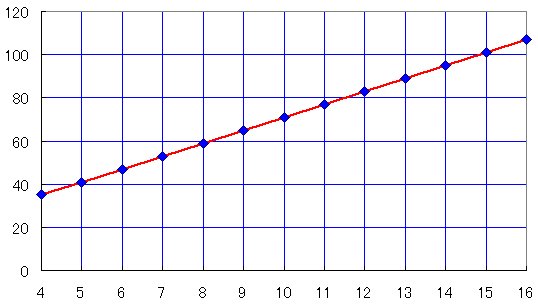 Ｓp/Nf
bit数
Ｓp／Nf＝6.02×N＋10.8 [dB]
Ｓp:信号の最大振幅値, Nf:雑音の実効値
（９）伝送符号形式伝送符号形式の必要性
再生中継器では，パルス有無のタイミングを
受信パルス符号列で識別する．
パルスがない状態(0が続くこと)が長く続くと，
再生中継機能が機能を果たさなくなる可能性
0 符号の連続を極力抑えるための符号．
この符号を伝送符号形式と呼ぶ．
再生中継器
伝送路に送出された信号は，
伝送媒体の特性や外部からの雑音によりひずみを受けるので，
伝送路間をつなぐ中継器で増幅(アナログ中継器)したり，
パルスを再生(デジタル中継器)する．
入力
出力
等価増幅
識別再生
伝送路より
伝送路より
リタイミング
（注）受信時にも同じような処理がなされる。
再生中継器周辺の波形
①原パルス
④タイミング
	パルス
②中継入力
	パルス
⑤再生パルス
③等価増幅器出力パルス
＋判定レベル
V
V/2
A2
A1
A3
A4
V/2
V
－判定レベル
伝送路符号の例
バイポーラ方式（あるいはAMI方式）
			AMI:Alternate Mark Inversion
信号 0 のとき電圧を 0 ボルト，
信号 1 のとき電圧を＋Eボルト，－Eボルトを交互に出力
1
0
1
1
1
1
0
0
1
1
1
0
0
1
1
0
＋E
0
－E
マンチェスタ方式（信号 1 のとき 01，信号 0 のとき 10）
LANで主に使用される。
1
0
1
1
1
1
0
0
1
1
1
0
0
1
1
0
01
10
01
01
01
01
10
10
01
01
01
10
0
01
01
10
色々な伝送路符号
伝送路符号の変換則
②AMI
(Alternate Mark Inversion)
③HDB3(High Density Bipolar 3)
0 0 0 V
A 0 0 V
置換パターン
置換パターン
④B6ZS(Bipolar with 6 Zeros Substitution)
0 V A 0 V A
①2進信号
置換パターン
⑤CMI(Coded Mark Inversion)
1
1
0
0
0
0
1
0
1
0
0
0
0
0
1
0
⑥4B-3T(4 Binary – 3 Ternary )
⑦8B1C
(8 Binary with 1 Complement inversion)
C
C
伝送符号について
通信工学等の他の講義に詳細は任せる。

ビットデータとして伝送路に送信するには，伝送符号に変換する必要があるということを理解すること。